Psychoterapie v rozvodové situaciMgr. Milan Pilát, FF MU 2021/2022
Rozvody - statistika
Na každých 100 sňatků připadá 45 – 50 rozvodů
Návrh na rozvod – žena 44 %, 31 % společně, 24 % muž
57% se týká nezletilých dětí
cca 20% lidí se rozvádí opakovaně 
nejčastěji udávaný důvod: „rozdílnosti povah, názorů a zájmů“
Průměrná doba trvání manželství 13let (postupně se zvyšuje)
85% dětí v péči matky, 5% v péči otce, 5% společná péče, 5% střídavá péče
Historie přístupu k porozvodovému uspořádání
Svěřování výhradně matkám
Rozdělování dětí
Střídavá péče

… vždy psychologické důvody
Co je na rozvodu pro děti tak těžké?
Rozvod je z hlediska dětí jedna z největších zátěží
Dítě by si to dobrovolně samo (téměř nikdy) nevybralo
Představa rodiny z pohledu dítěte je velmi konzervativní
Všichni sledují „nejlepší zájem dítěte“

= hledání nejméně špatného řešení
Jak děti prožívají konflikty a rozvod rodičů
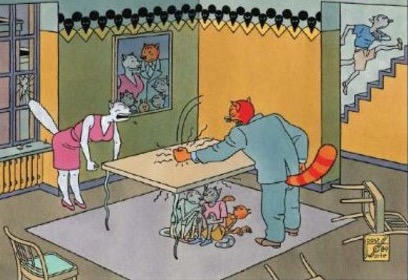 Klinická psychologická zkušenost
Konfliktu rodičů na pozadí nabídnuté symptomatiky dětí 
Možné projevy dítěte:
Depresivní symptomatika 
Pocity viny, fantazie o svém vlivu na dění v rodině („kdybych byl hodný…“)
Vyhýbavost, vyvažování tvrzení o rodičích
Loajalita k přítomnému rodiči – potenciální rozpor ve zkušenosti rodičů s dítětem
Preference jednoho z rodičů dítětem (tzv. syndrom zavrženého/odcizeného rodiče)
Idealizace jednoho z rodičů (preferovaného / méně často vídaného)
Nepřítomnost/nedostupnost druhého rodiče
Klinická psychologická zkušenost
Rodič dává symptomy do souvislosti s negativním vlivem druhého rodiče
Žádost terapie = požadavek argumentu (zprávy) pro probíhající po/rozvodové řízení


(tendence devalvace/zneužívání psychologie ze strany rodičů i institucí)
Psychoterapeutické otázky
Kdo je zde klientem? 
Pro jaký typ péče je to indikace? Je některý typ péče kontraindikovaný?
Co je možné dělat bez nepřítomného rodiče?
Jaký vliv mají zapojené instituce/další lidé na situaci? 
(OSPOD, soud, soudní znalci, advokáti, mediátoři, manželský poradce, psychiatr, pediatr, širší rodina… všichni sledují nejlepší zájem dítěte)
Jaký je aktuální kontext?
No kids in the middle („Dítě v centru“)
Multi-family therapy
(J. van Lawick, M. Visser: No Kids in the Middle: Dialogical and Creative Work with Parents and Children in the Context of High Conflict Divorces. Australian and New Zealand Journal of Family Therapy 2015, 36, 33–50.)

ČR adaptace („Dítě v centru“): Spondea, OSPOD Zlín 
Souběžně rodičovská a dětská skupina – v terapii jsou dospělí
5 - 6 rodičovských párů, počet dětí dle rodin
3 hodiny 1 x za cca 2-3 týdny (2 bloky, uprostřed pauza)
2 psychologové v RS, 1-2 psychologové + soc. pracovnice v DS
Zapojení soc. sítě rodičů, úzká spolupráce s institucemi (OSPOD, soudy)
Výchozí předpoklady programu
Efektivní je práce s celou rodinou (ne jen s dítětem)
Preference rodičovské identity (namísto dominance tématu expartnerského konfliktu)
Ambicí deeskalace očerňování mezi rodiči, schopnost nahlédnutí perspektivou dítěte, akceptace druhého rodiče jako pro dítěte důležitého
Dítě není tím, kdo na sobě potřebuje primárně pracovat
Pro děti prostor pro vyjádření zkušenosti bytí v centru konfliktu, sdílení ve skupině vrstevníků s podobnou zkušeností
Principy a cíle programu - rodičovská skupina
A) edukace
B) sebezkušenost
C) skupinový proces
Obrat od focusu na svoje potřeby - k focusu na potřeby dítěte
Obrat od ostražitého sledování činů druhého rodiče a vnímání jich jako nepřátelských - ke sledování výjimek otevírajících komunikaci 
Vyjádření pochopení pro prožívané emoce, zároveň podpora v získávání větší kontroly nad ventilací negativního emočního naladění vůči druhému rodiči 
Cílem: postupné vedení obou rodičů k vytvoření společného díla pro děti